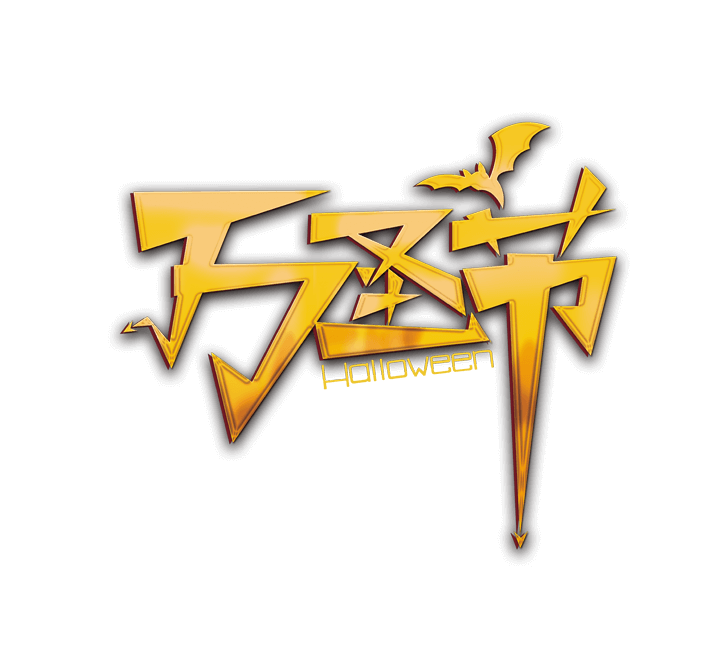 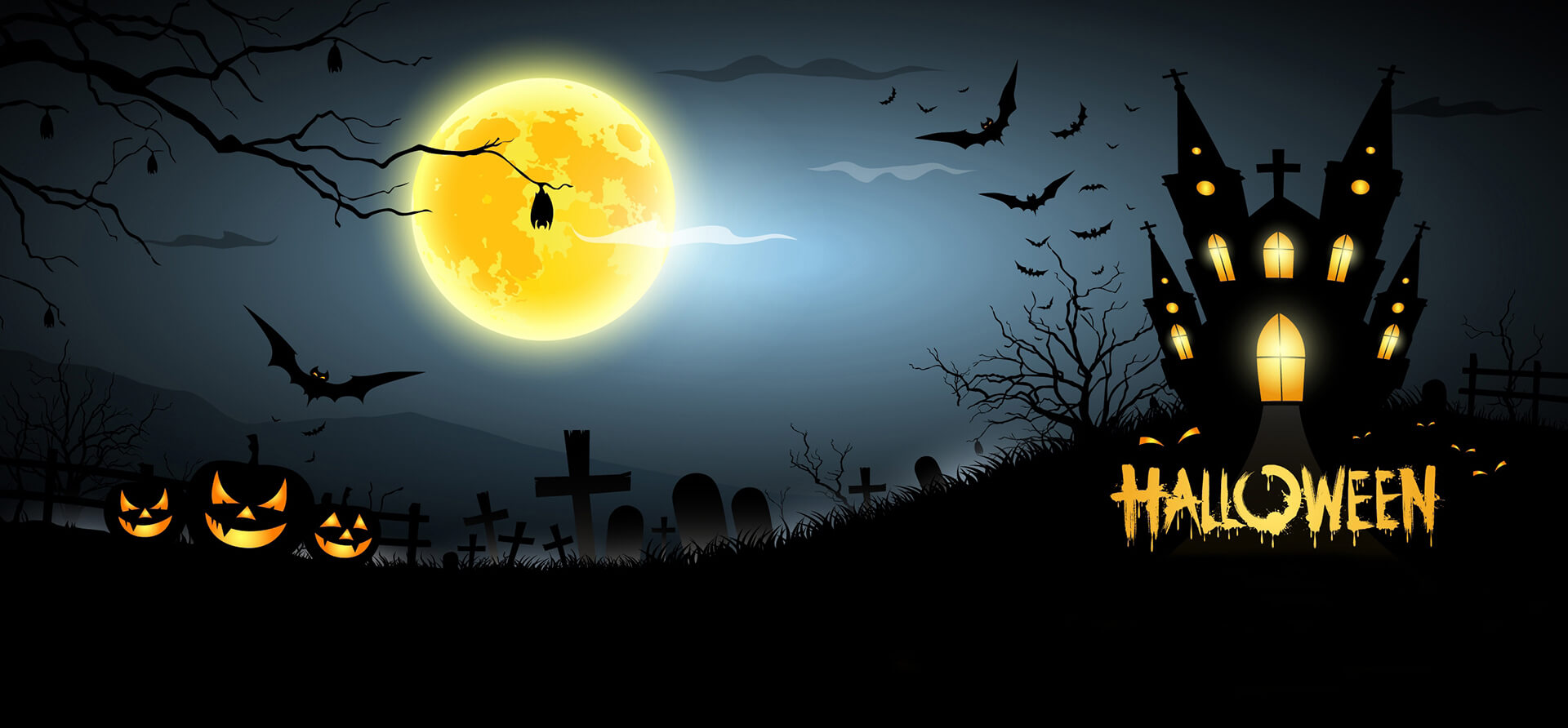 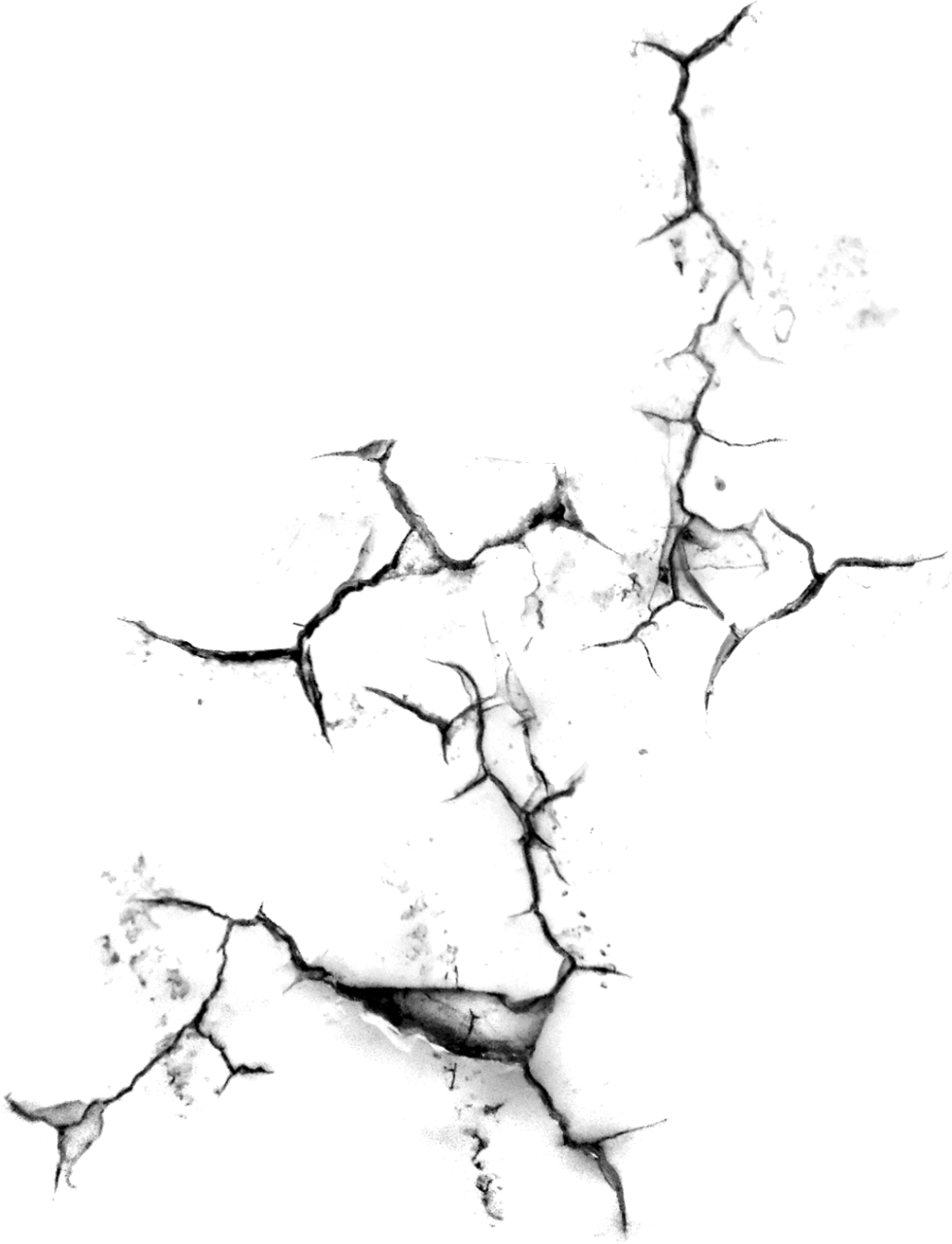 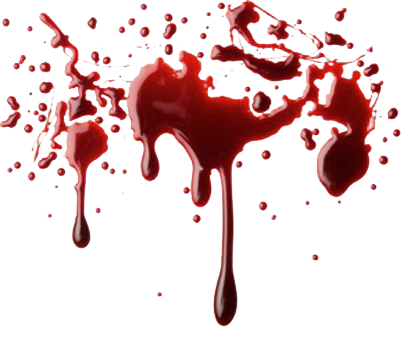 活动策划模板
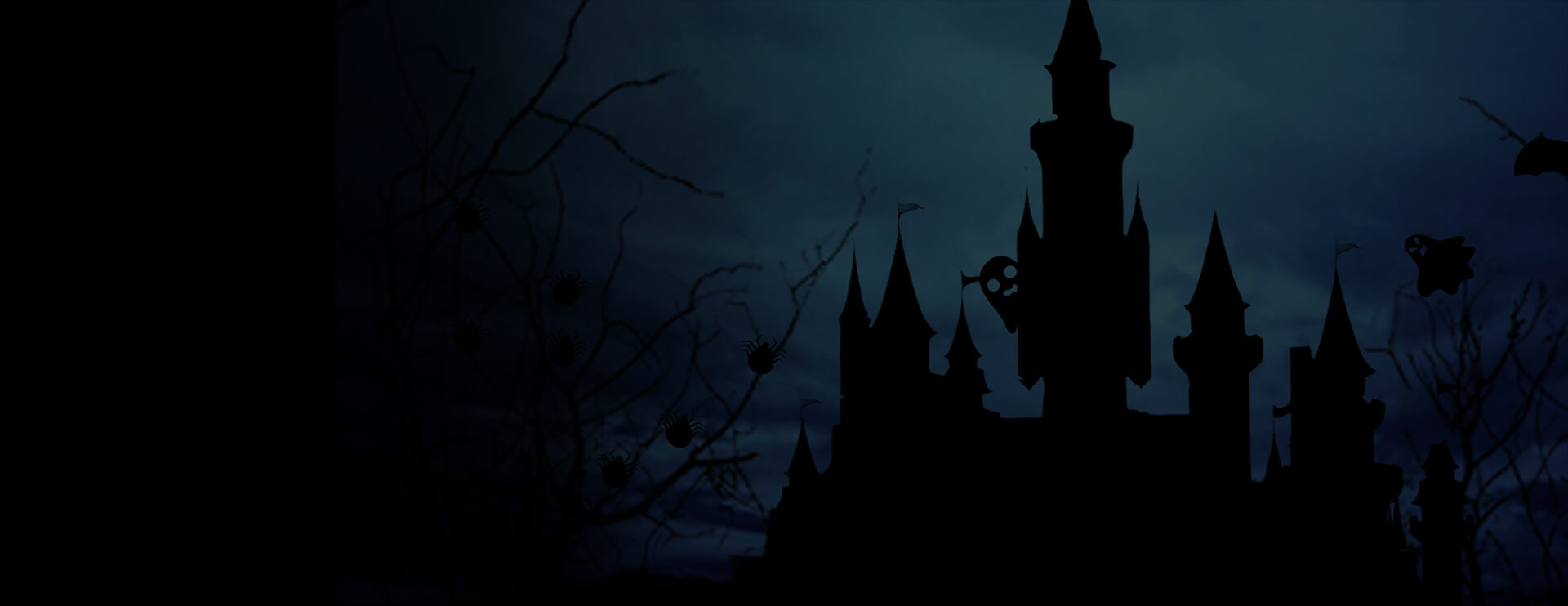 目  录
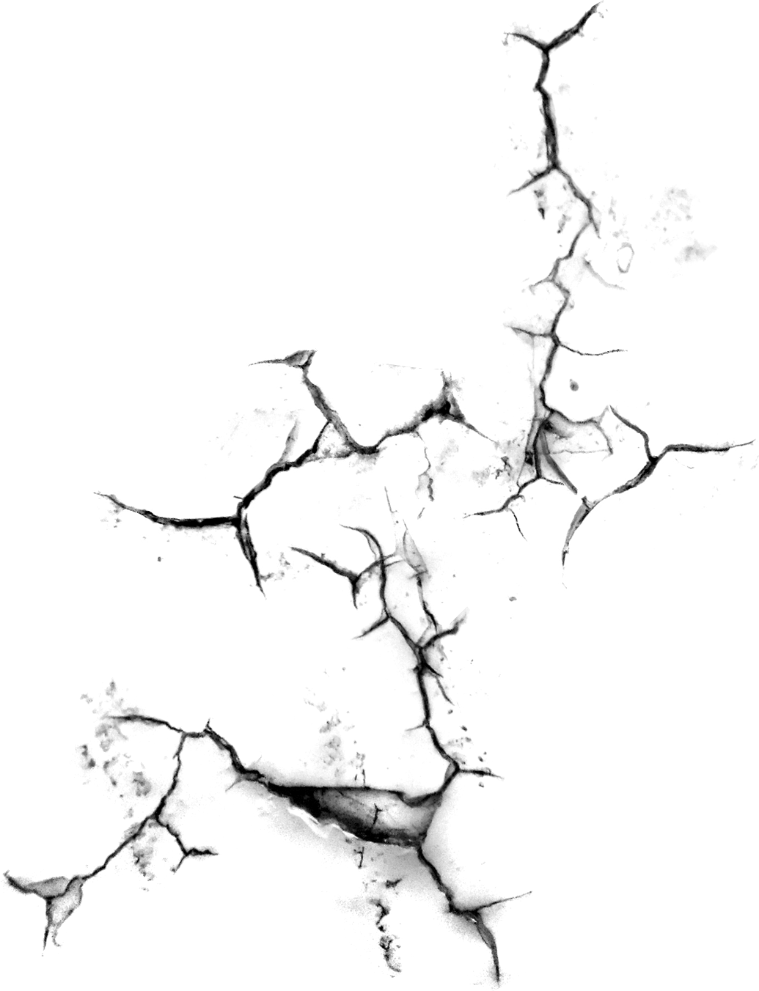 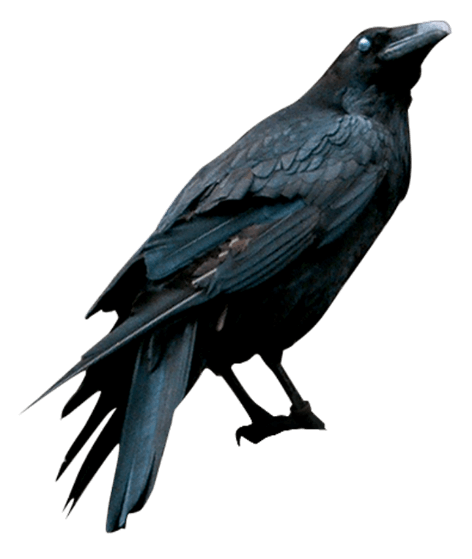 PART 01  活动主题简介
PART 02  活动具体流程
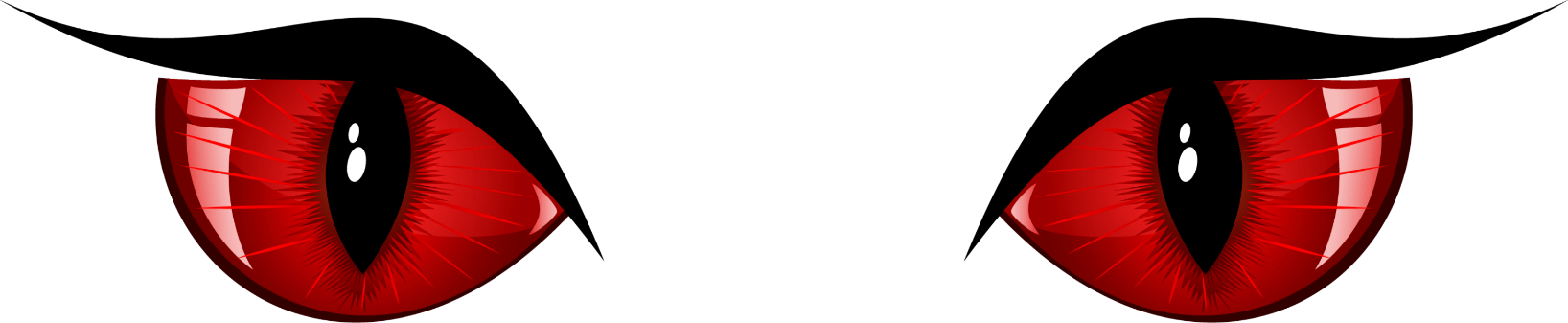 PART 03  活动执行方案
PART 04  活动预算
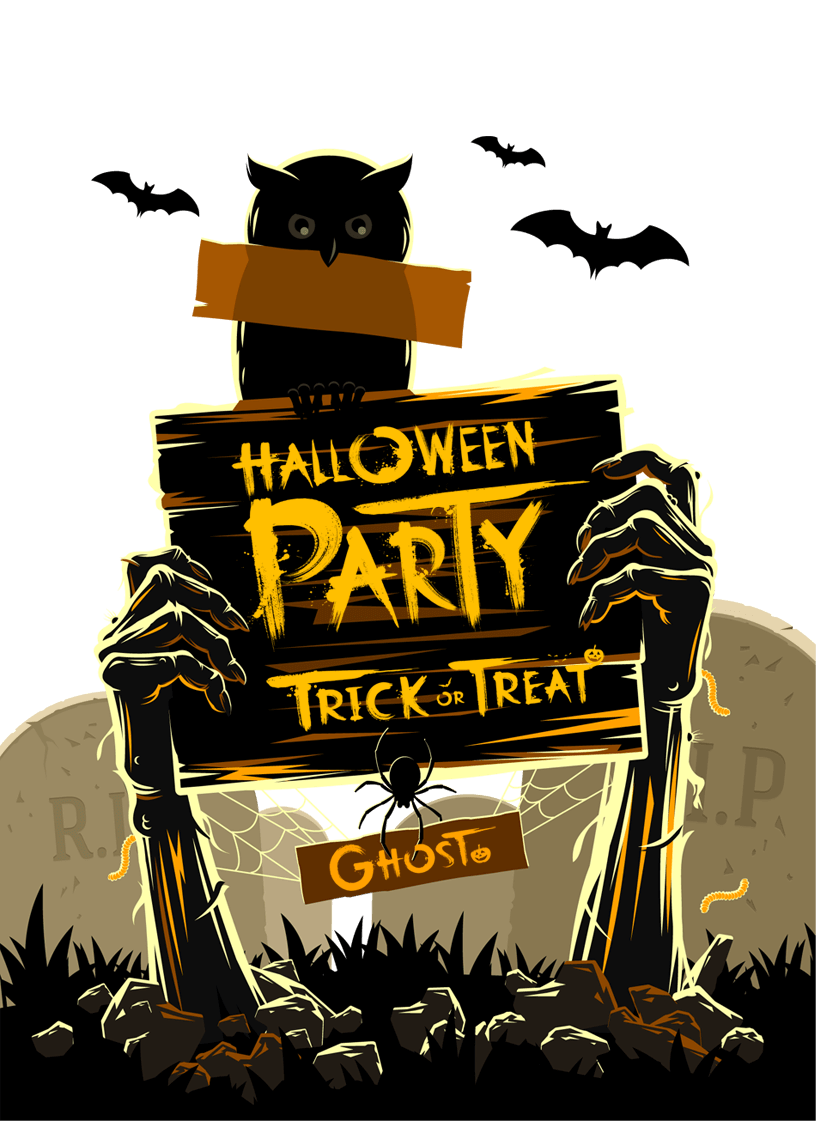 PART 01
活动主题简介
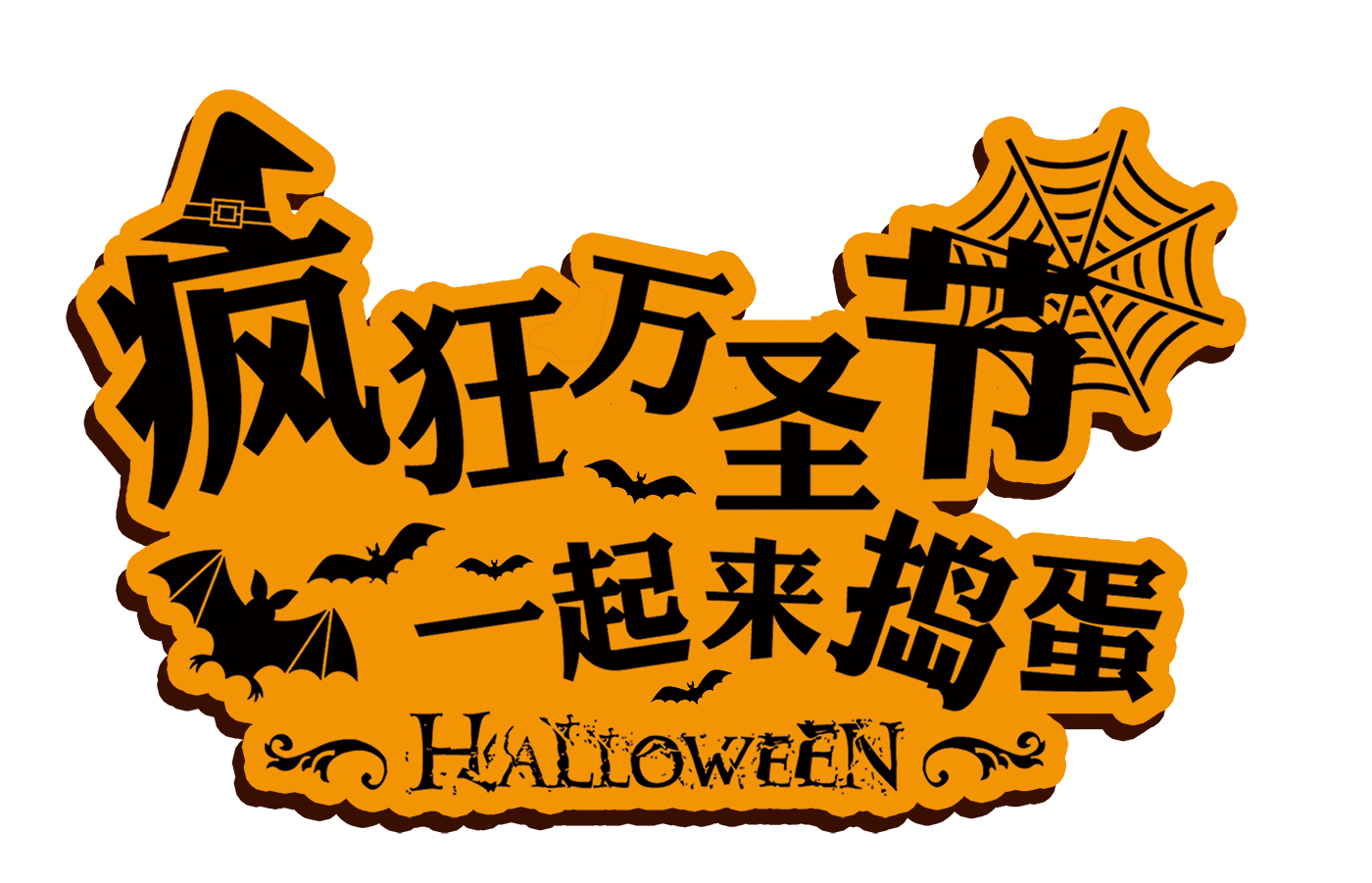 活动主题：
疯狂万圣节，
一起来捣蛋！
添加标题
这里输入简单的文字概述这里输入简单文字概述简单的文字概述这里输入简单的文字概述这里输入
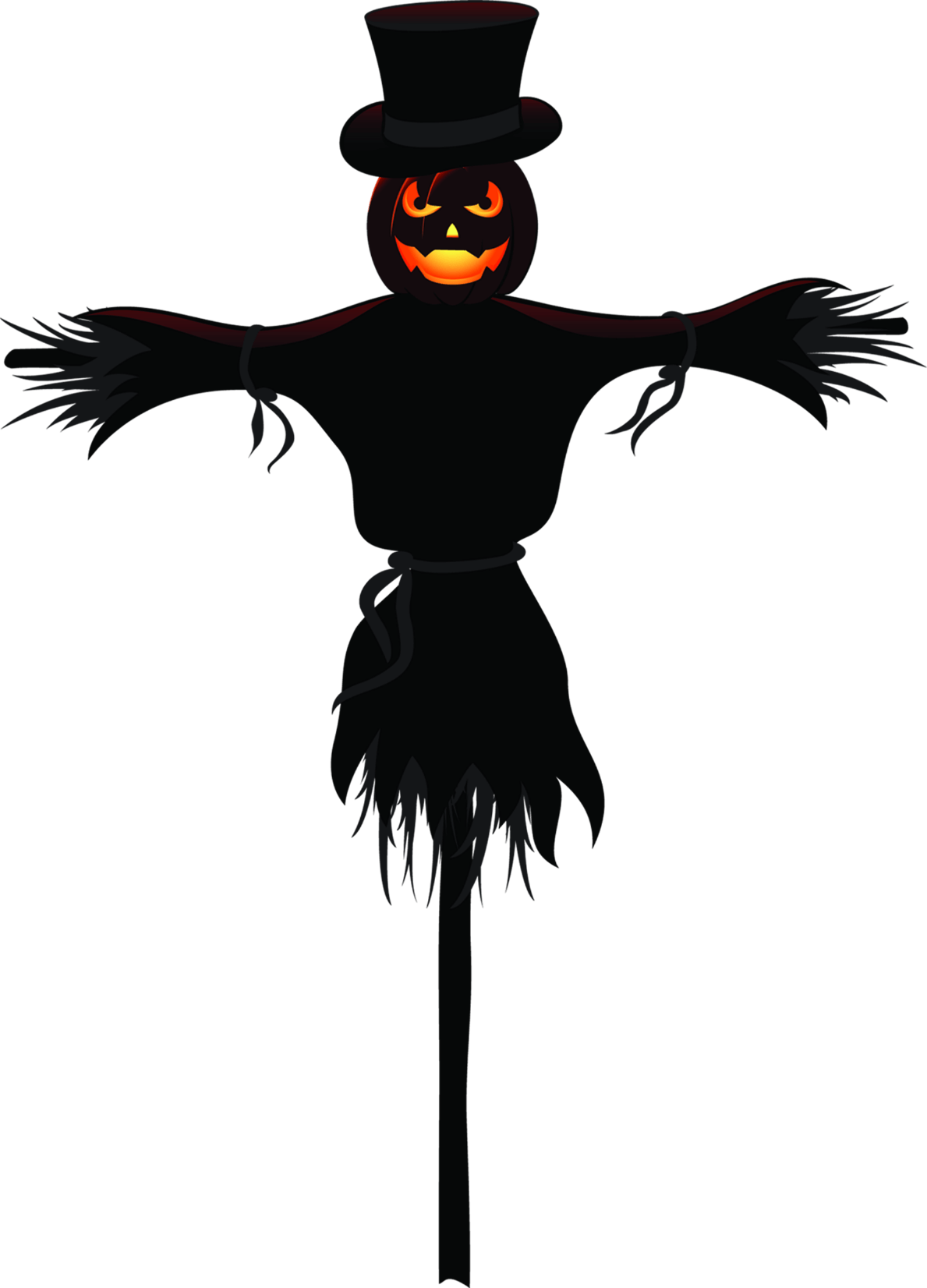 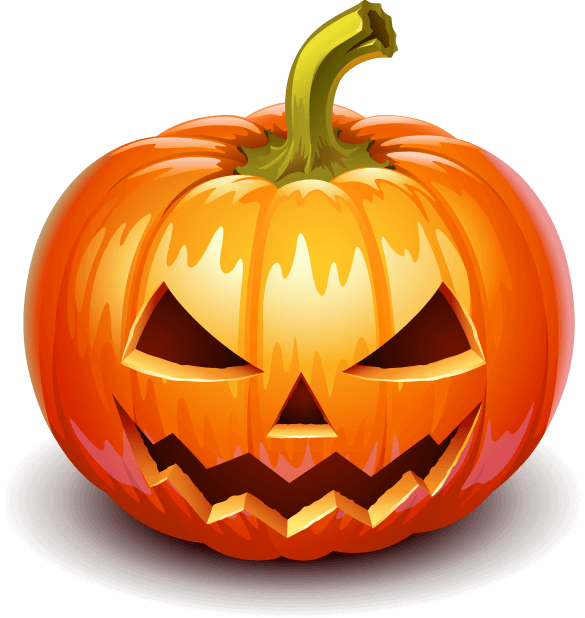 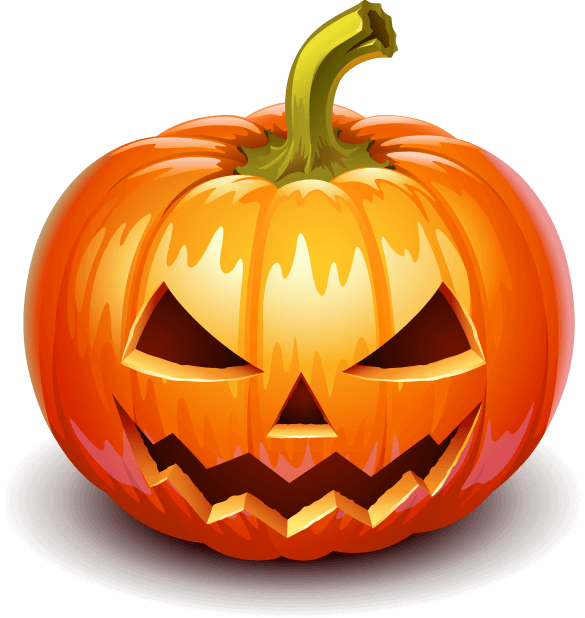 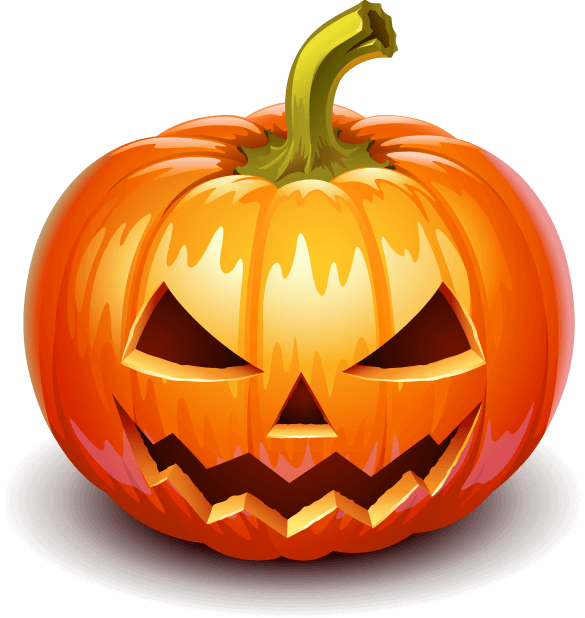 添加标题
添加标题
添加标题
这里输入简单的文字概述这里输入简单文字概述简单的文字概述这里输入简单的文字概述这里输入
这里输入简单的文字概述这里输入简单文字概述简单的文字概述这里输入简单的文字概述这里输入
这里输入简单的文字概述这里输入简单文字概述简单的文字概述这里输入简单的文字概述这里输入
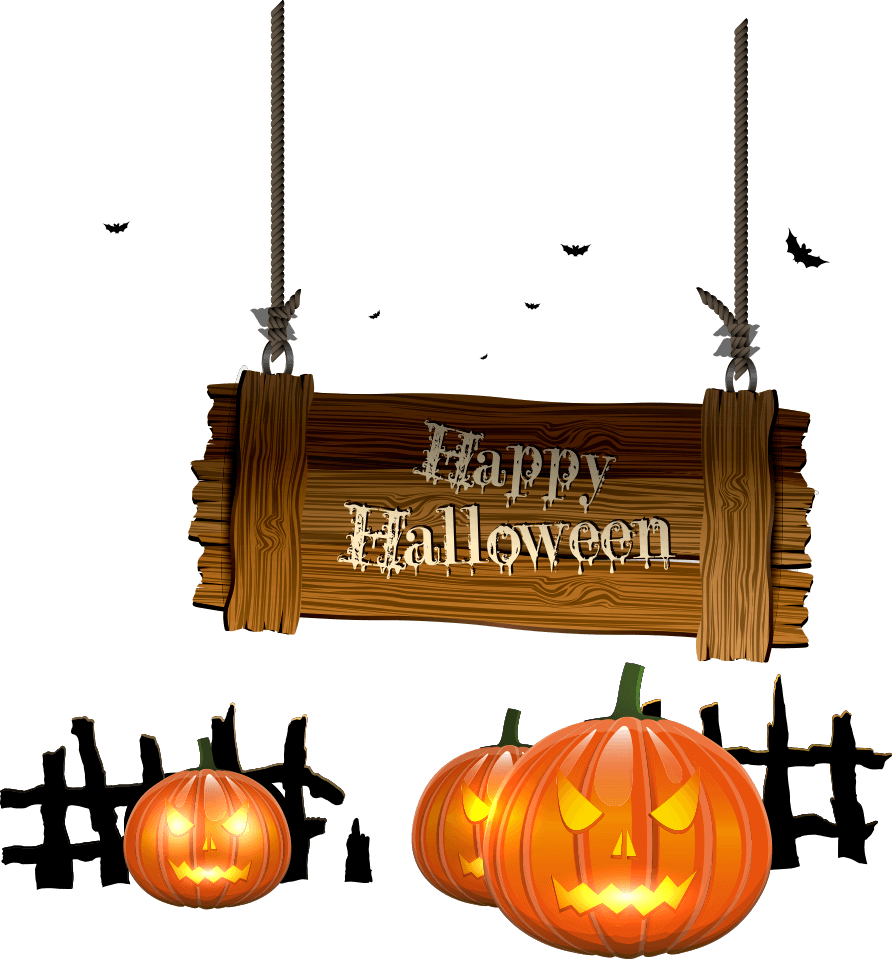 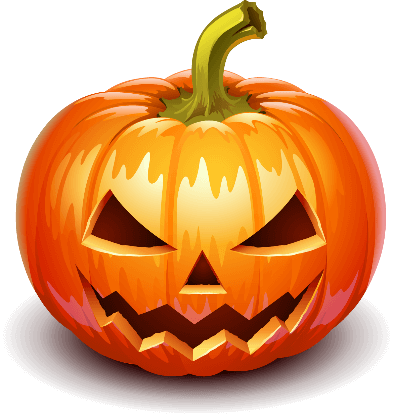 添加标题
添加标题
这里输入简单的文字概述这里输入简单文字概述简单的文字概述这里输入简单的文字概述这里输入
这里输入简单的文字概述这里输入简单文字概述简单的文字概述这里输入简单的文字概述这里输入
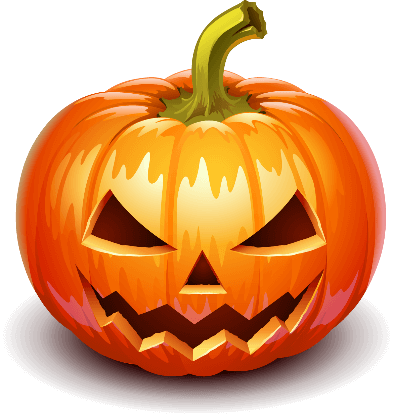 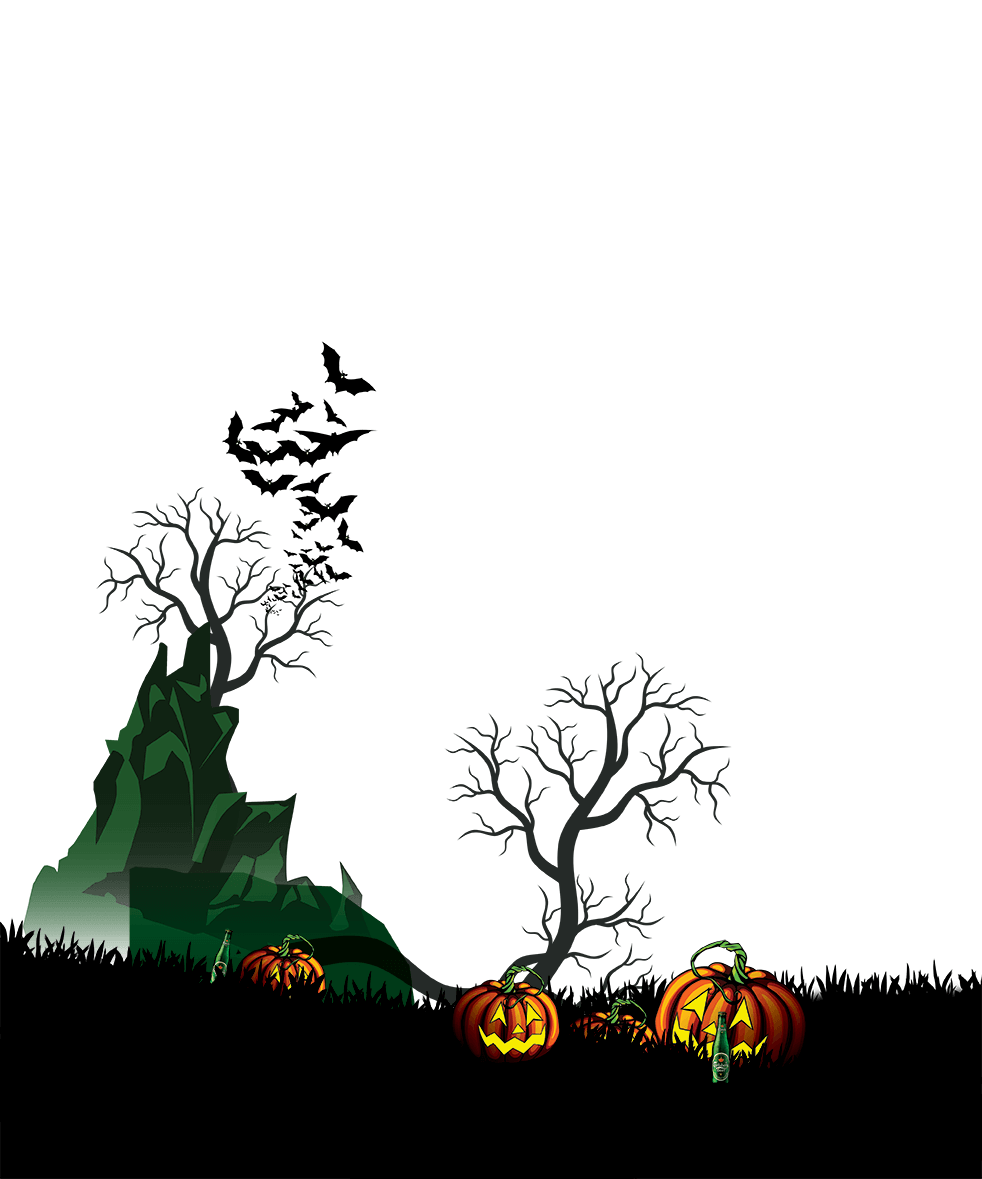 单击此处输入标题
1
点击此处输入相关文本内容点击此处输入相关文本内容点击此处输入相关文本内容
单击此处输入标题
2
点击此处输入相关文本内容点击此处输入相关文本内容点击此处输入相关文本内容
单击此处输入标题
3
点击此处输入相关文本内容点击此处输入相关文本内容
单击此处输入标题
4
点击此处输入相关文本内容点击此处输入相关文本内容点击此处输入相关文本内容
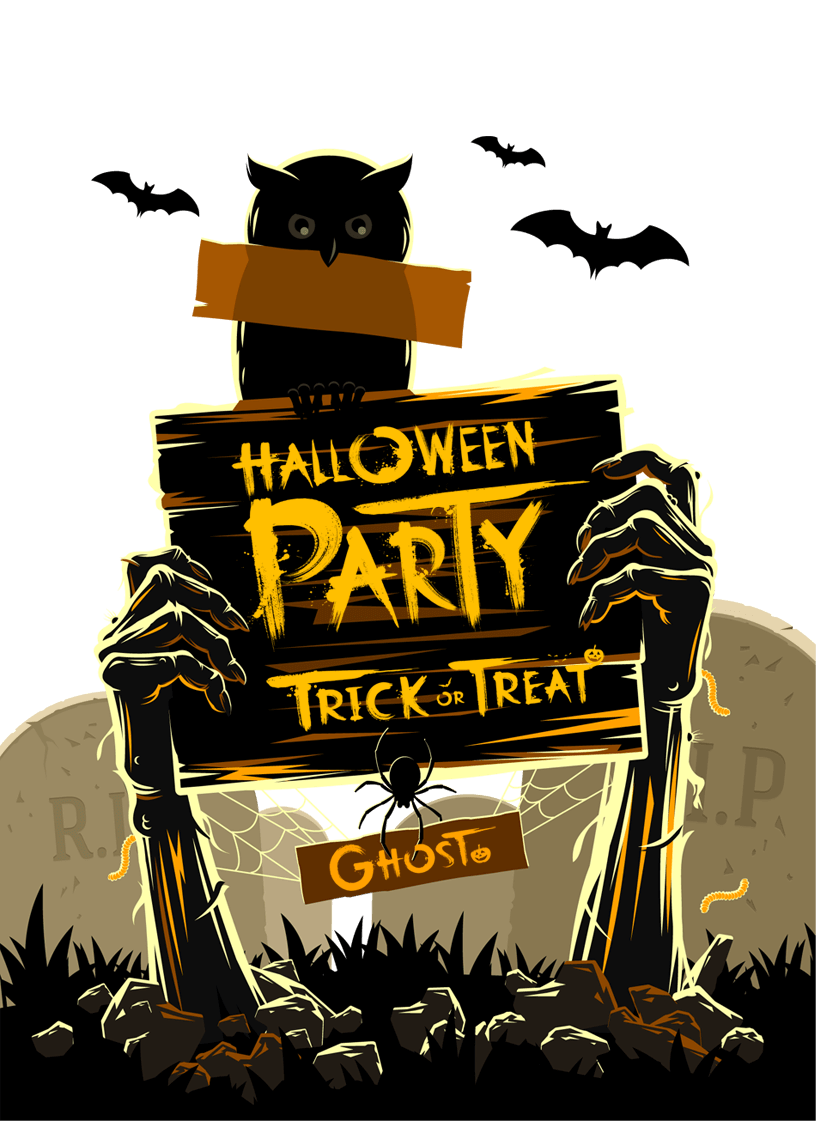 PART 02
活动具体流程
添加文本
单击此处添加文本单击此处添加文本
单击此处添加文本单击此处添加文本
添加文本
单击此处添加文本单击此处添加文本
单击此处添加文本单击此处添加文本
添加文本
单击此处添加文本单击此处添加文本
单击此处添加文本单击此处添加文本
添加文本
单击此处添加文本单击此处添加文本
单击此处添加文本单击此处添加文本
.
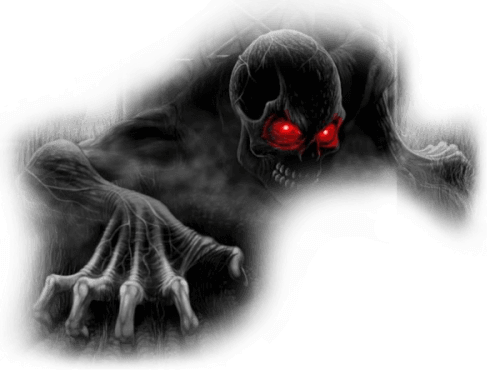 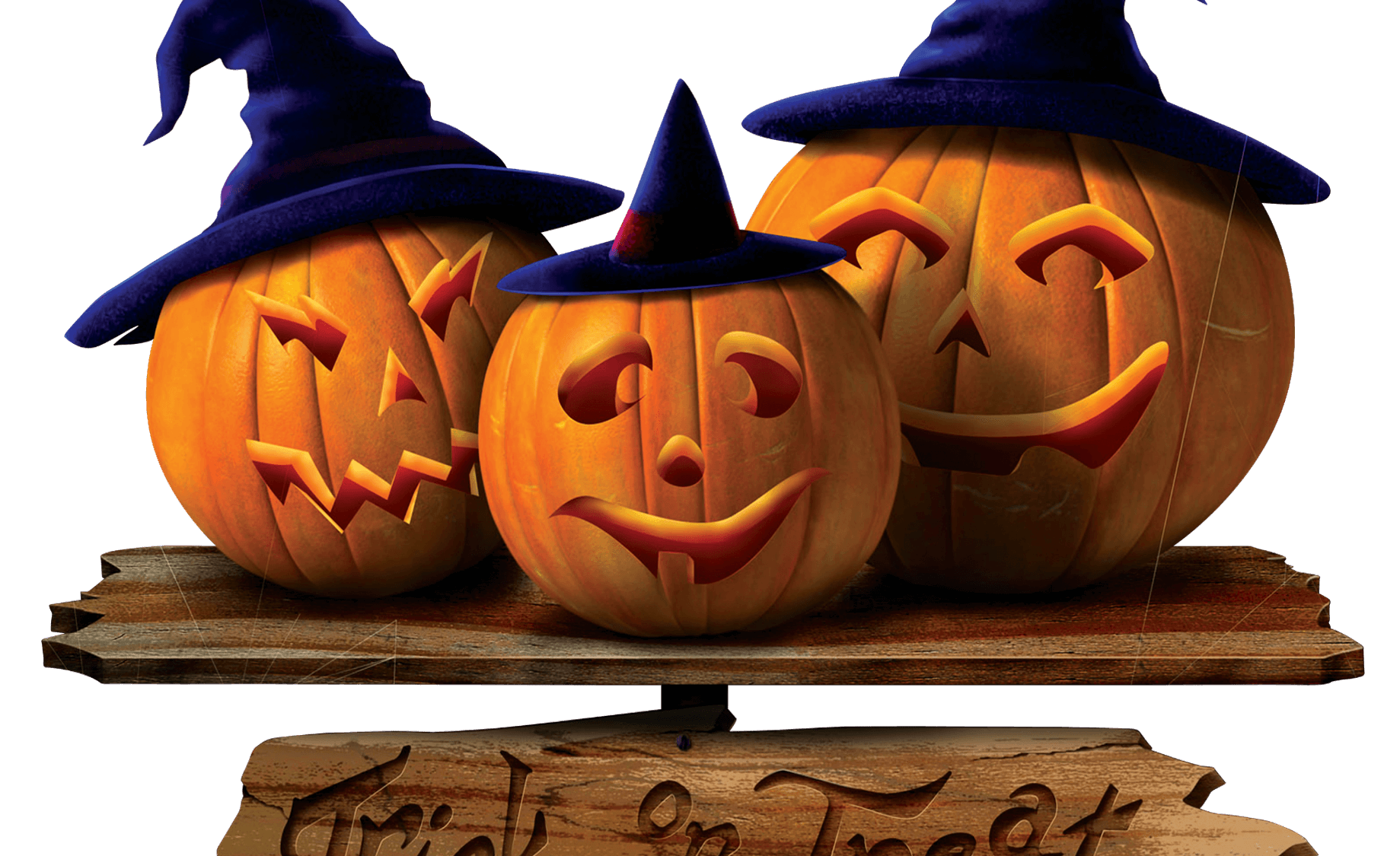 添加标题
添加标题
添加标题
这里输入简单的文字概述这里输入简单文字概述简单的文字概述这里输入简单的文字概述这里输入
这里输入简单的文字概述这里输入简单文字概述简单的文字概述这里输入简单的文字概述这里输入
这里输入简单的文字概述这里输入简单文字概述简单的文字概述这里输入简单的文字概述这里输入
标题文本预设
点击此处输入相关文本内容点击此处输入相关文本内容点击此处输入相关文本内容
标题文本预设
输入标题文本 04
点击此处输入相关文本内容点击此处输入相关文本内容点击此处输入相关文本内容
标题文本预设
输入标题文本 03
点击此处输入相关文本内容点击此处输入相关文本内容点击此处输入相关文本内容
输入标题文本 02
标题文本预设
点击此处输入相关文本内容点击此处输入相关文本内容点击此处输入相关文本内容
输入标题文本 01
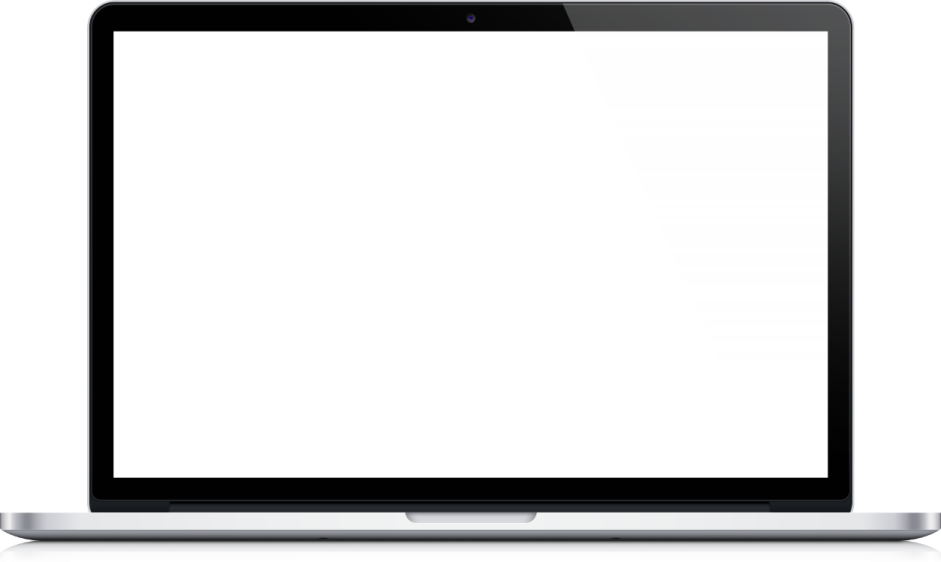 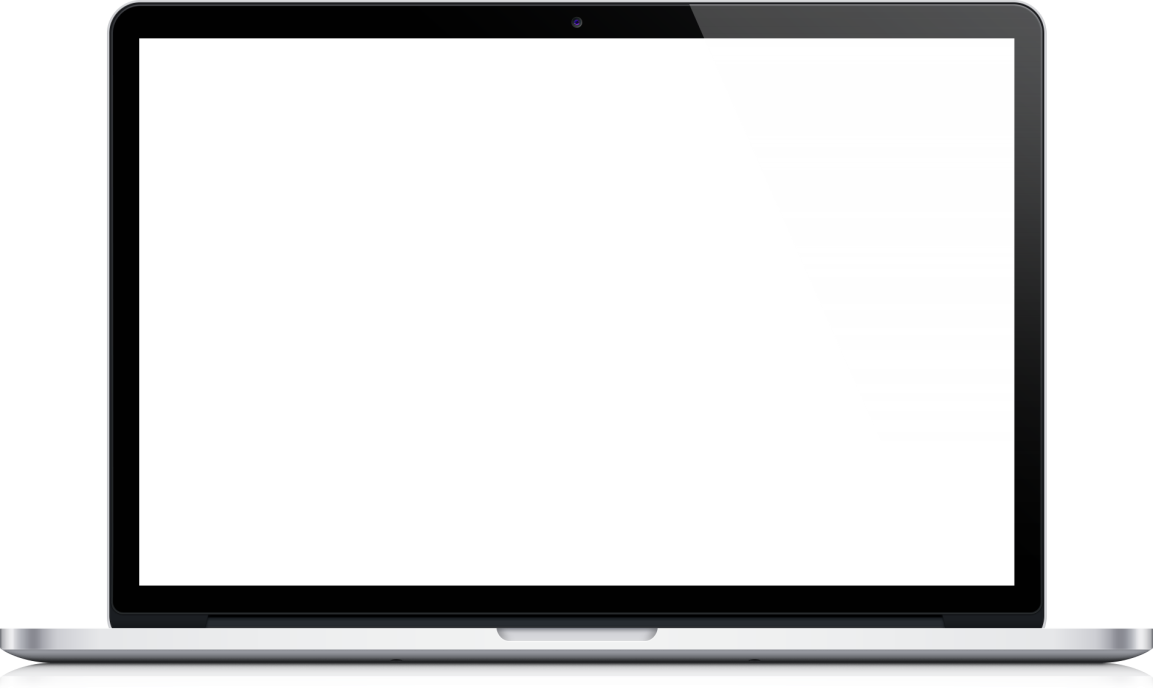 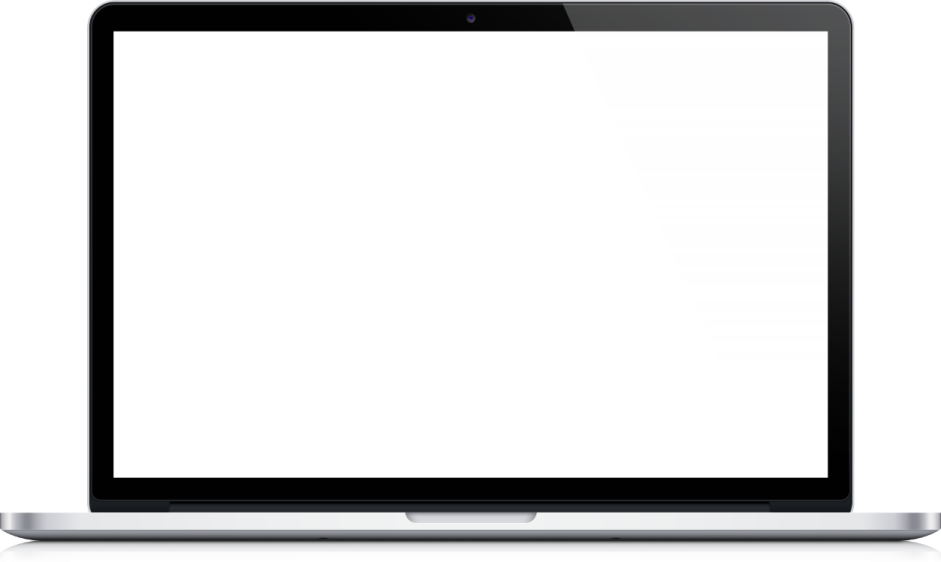 添加标题
这里输入简单的文字概述这里输入简单文字概述简单的文字概述这里输入简单的文字概述这里输入这里输入简单的文字概述这里输入简单文字概述简单的文字概述这里输入简单的文字概述这里输入
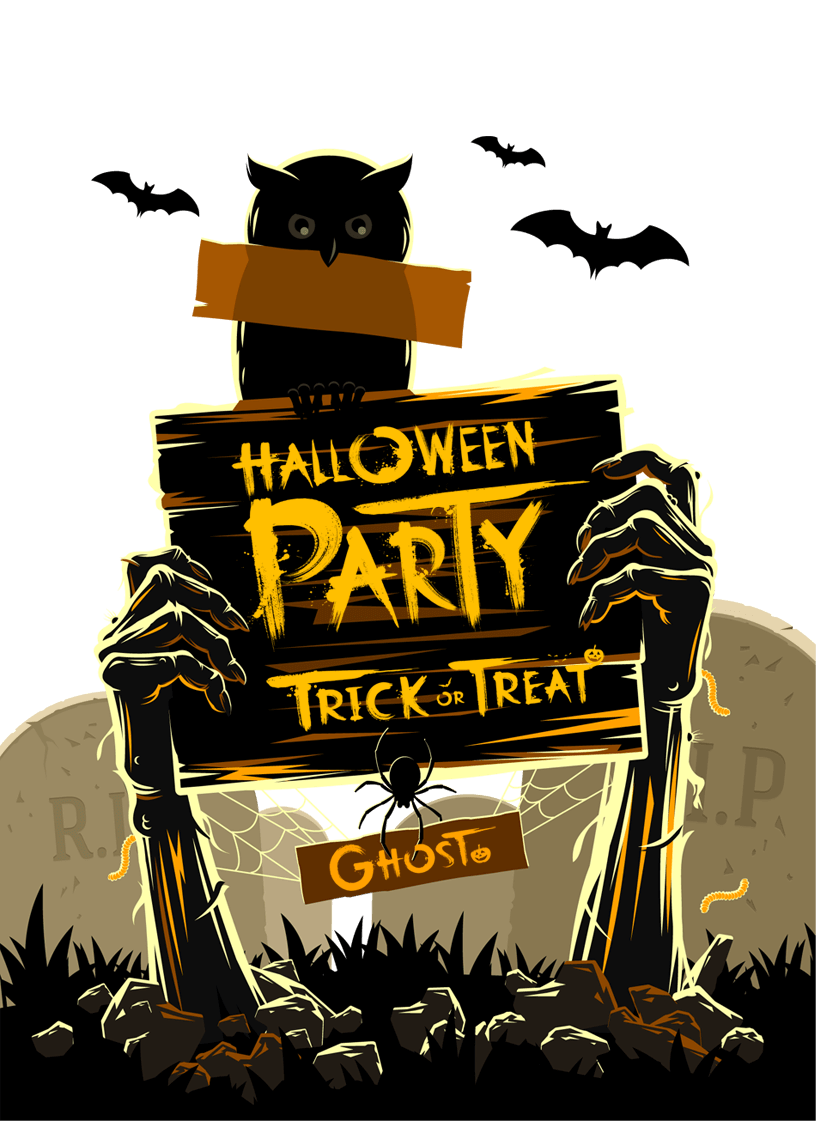 PART 03
活动执行方案
关键词
关键词
关键词
关键词
标题文本预设
点击此处输入相关文本内容点击此处输入相关文本内容
标题文本预设
点击此处输入相关文本内容点击此处输入相关文本内容
标题文本预设
点击此处输入相关文本内容点击此处输入相关文本内容
标题文本预设
点击此处输入相关文本内容点击此处输入相关文本内容
标题文本预设
标题文本预设
点击此处输入相关文本内容点击此处输入相关文本内容
点击此处输入相关文本内容点击此处输入相关文本内容
标题文本预设
标题文本预设
点击此处输入相关文本内容点击此处输入相关文本内容
点击此处输入相关文本内容点击此处输入相关文本内容
请替换文字内容
标题文本预设
标题文本预设
点击此处输入相关文本内容点击此处输入相关文本内容
点击此处输入相关文本内容点击此处输入相关文本内容
请替换文字内容
请替换文字内容
标题文本预设
标题文本预设
请替换文字内容
点击此处输入相关文本内容点击此处输入相关文本内容
点击此处输入相关文本内容点击此处输入相关文本内容
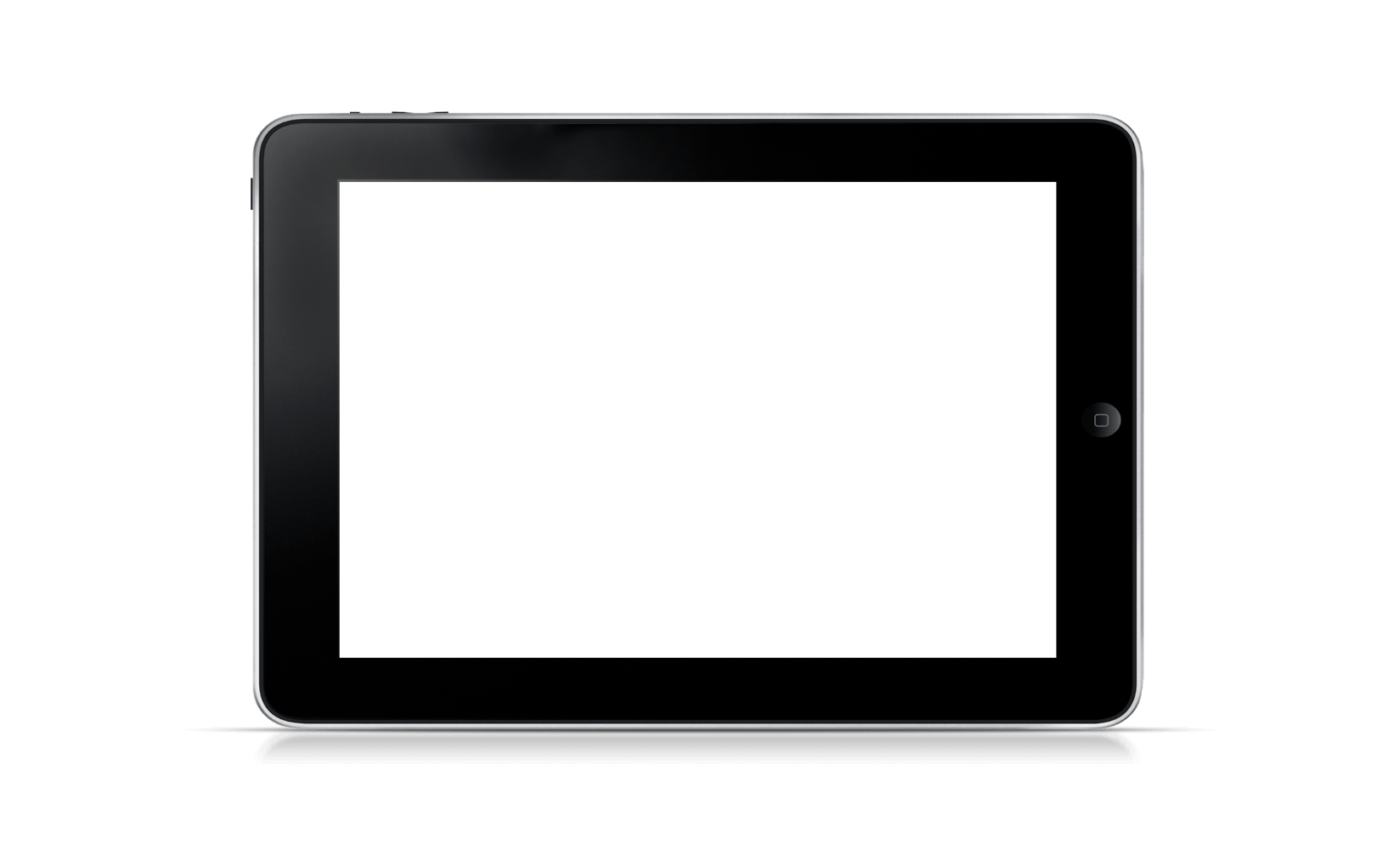 标题文本预设
点击此处输入相关文本内容点击此处输入相关文本内容点击此处输入相关文本内容点击此处输入相关文本内容点击此处输入相关文本内容点击此处输入相关文本内容点击此处输入相关文本内容点击此处输入相关文本内容
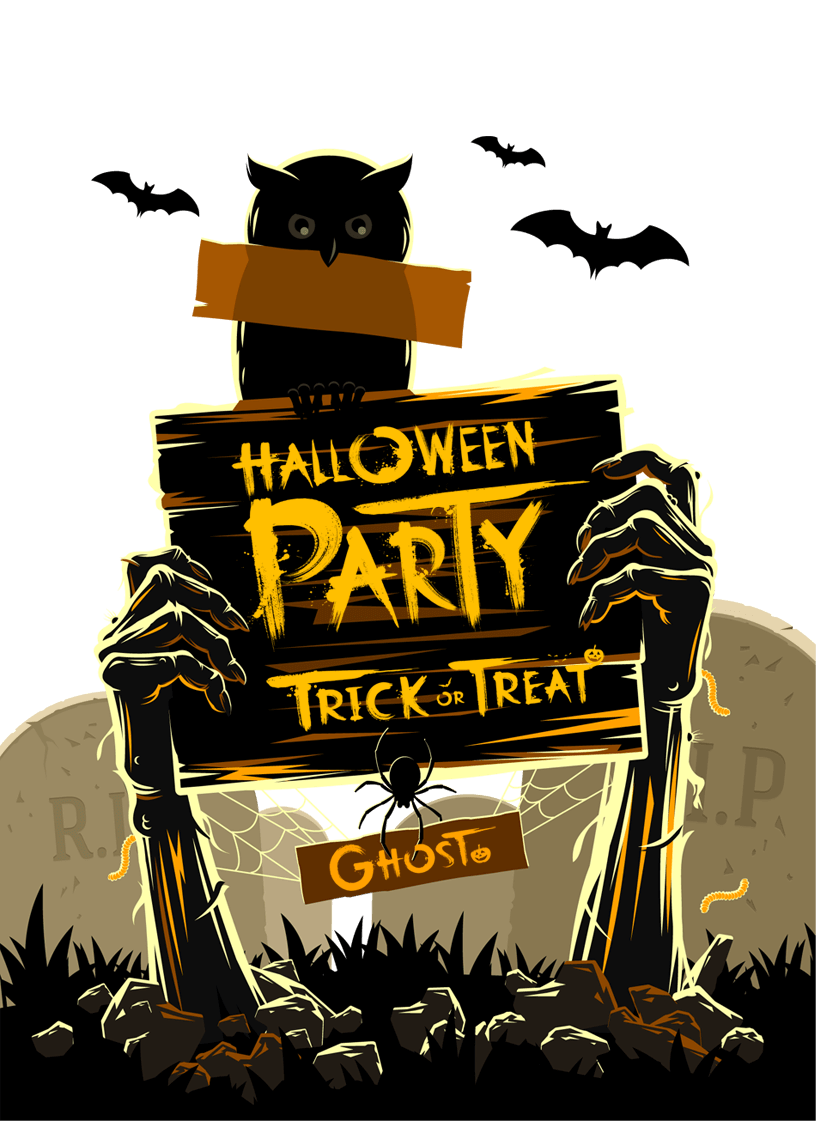 PART 04
活动预算
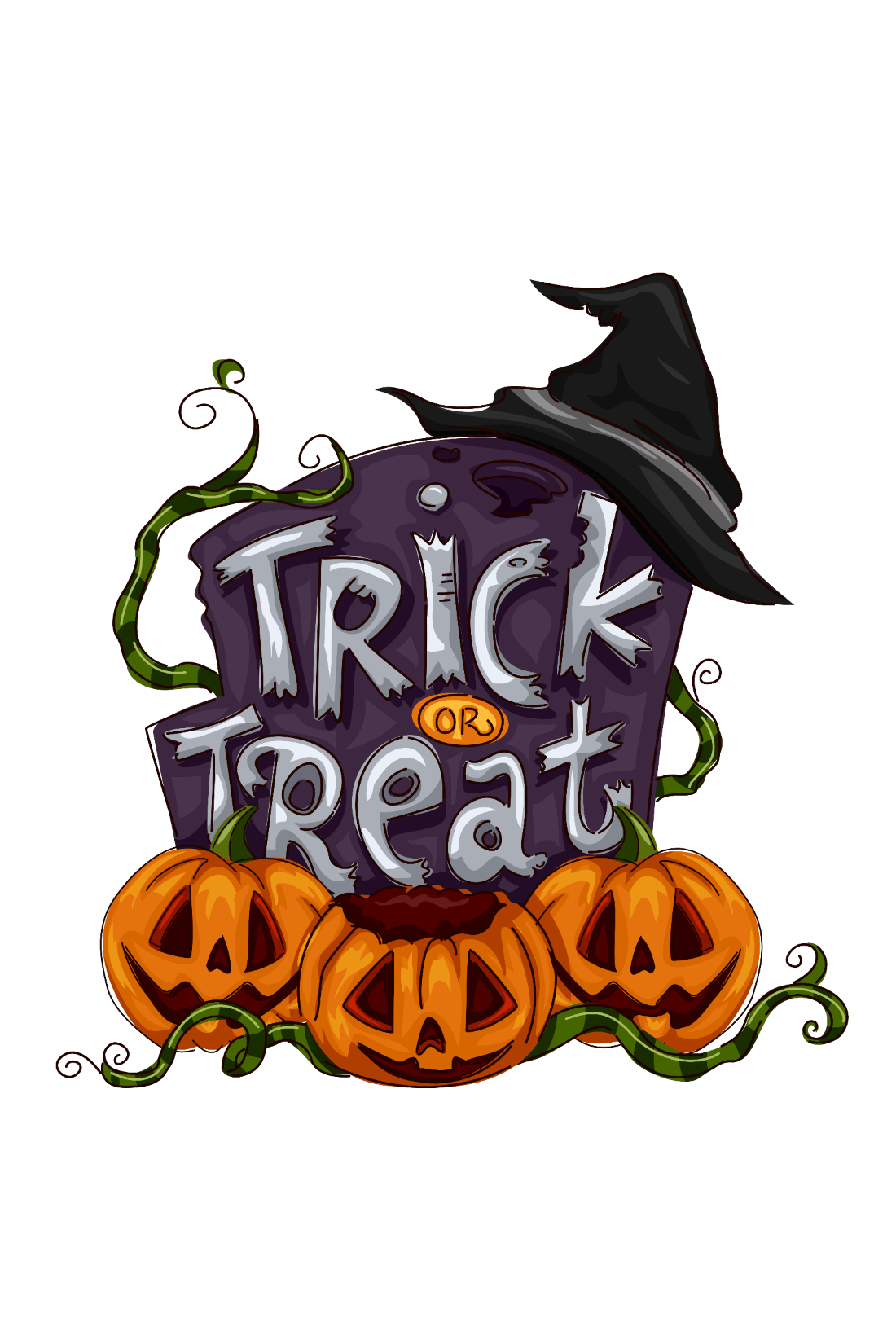 标题文本预设
标题文本预设
点击此处输入相关文本内容点击此处输入相关文本内容
点击此处输入相关文本内容点击此处输入相关文本内容
标题文本预设
标题文本预设
点击此处输入相关文本内容点击此处输入相关文本内容
点击此处输入相关文本内容点击此处输入相关文本内容
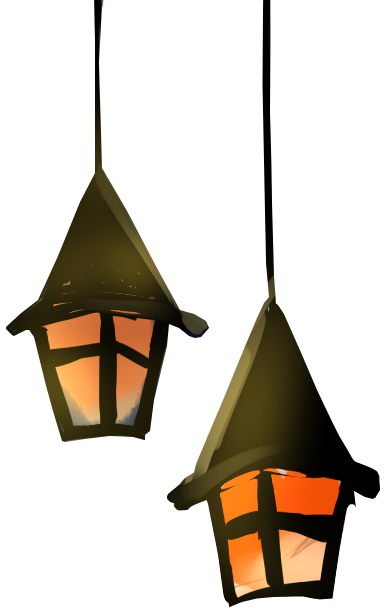 标题文本预设
标题文本预设
标题文本预设
标题文本预设
点击此处输入相关文本内容点击此处输入相关文本内容
点击此处输入相关文本内容点击此处输入相关文本内容
点击此处输入相关文本内容点击此处输入相关文本内容
点击此处输入相关文本内容点击此处输入相关文本内容
单击添加文字单击添加文字单击添加文字单击添加文字单击添加文字单击添加文字单击添加文字单击添加文字单击添加文字单击添加文字单击添加文字单击添加文字单击添加文字单击添加文本
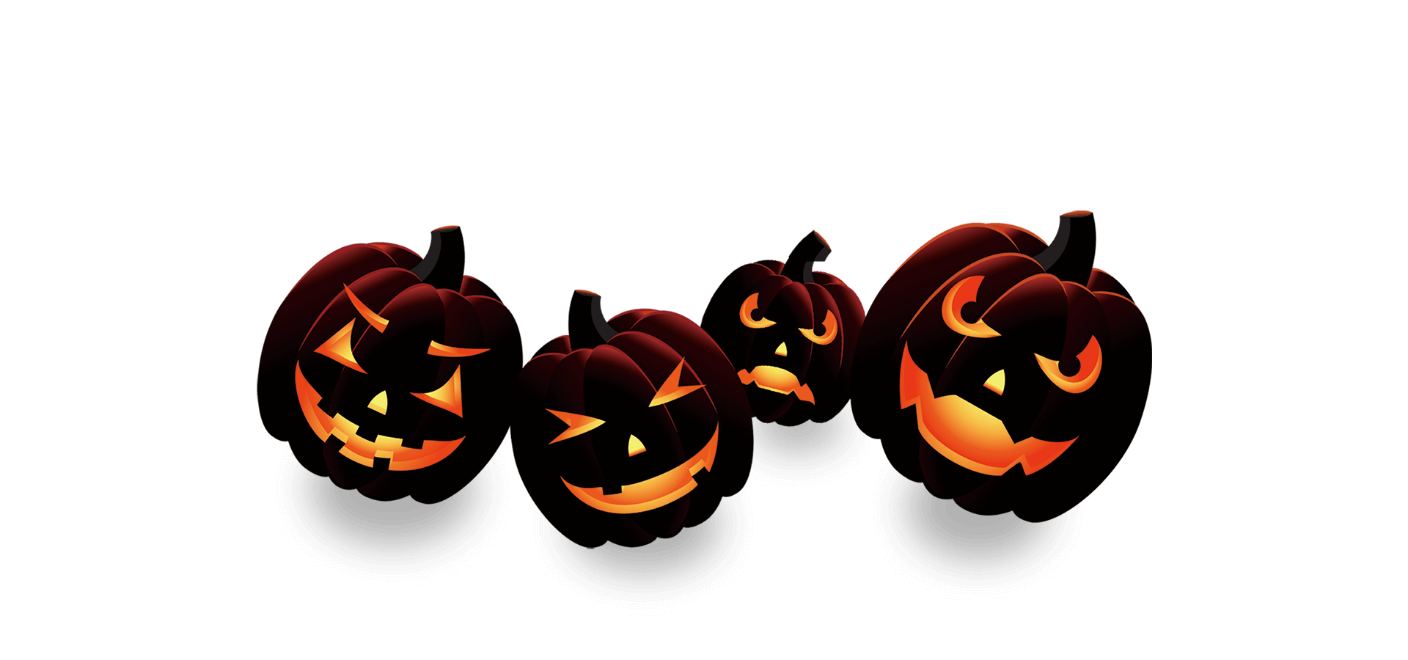 单击添加标题
单击添加标题
单击添加标题
单击添加标题
01
在此添加标题
在此录入图表的综合描述说明，在此录入图表的综合描述说明，在此录入图表的综合描述说明。
在此添加标题
在此录入图表的综合描述说明，在此录入图表的综合描述说明，在此录入图表的综合描述说明。
02
04
在此添加标题
在此录入图表的综合描述说明，在此录入图表的综合描述说明，在此录入图表的综合描述说明。
在此添加标题
在此录入图表的综合描述说明，在此录入图表的综合描述说明，在此录入图表的综合描述说明。
03
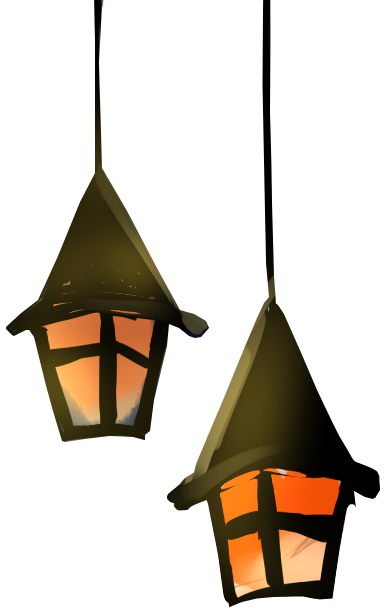 1
2
3
标题文本预设
标题文本预设
此部分内容作为文字排版占位显示（建议使用主题字体）
此部分内容作为文字排版占位显示（建议使用主题字体）
标题文本预设
标题文本预设
此部分内容作为文字排版占位显示（建议使用主题字体）
此部分内容作为文字排版占位显示（建议使用主题字体）
4
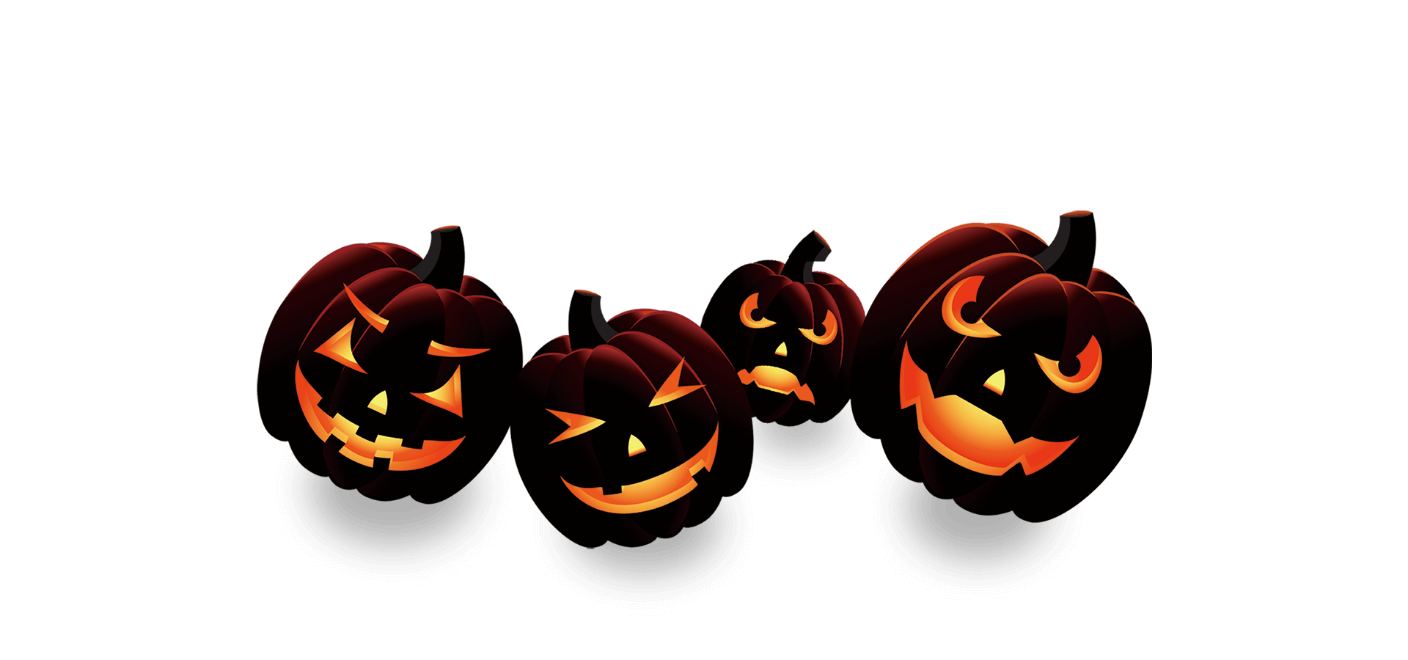 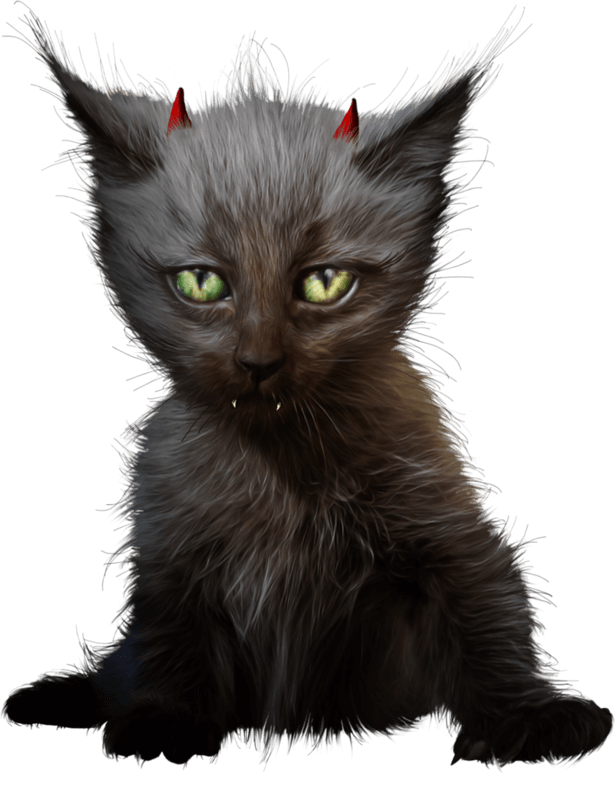 标题文本预设
点击此处输入相关文本内容点击此处输入相关文本内容点击此处输入相关文本内容点击此处输入相关文本内容
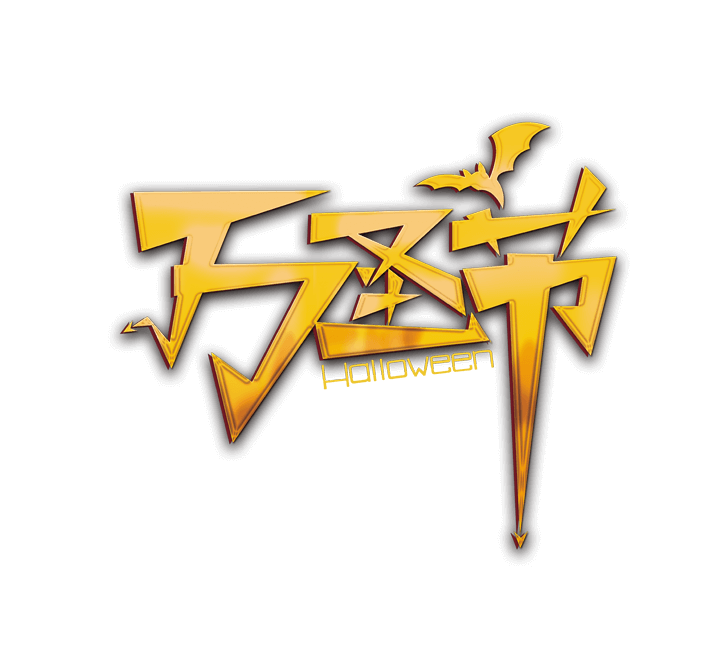 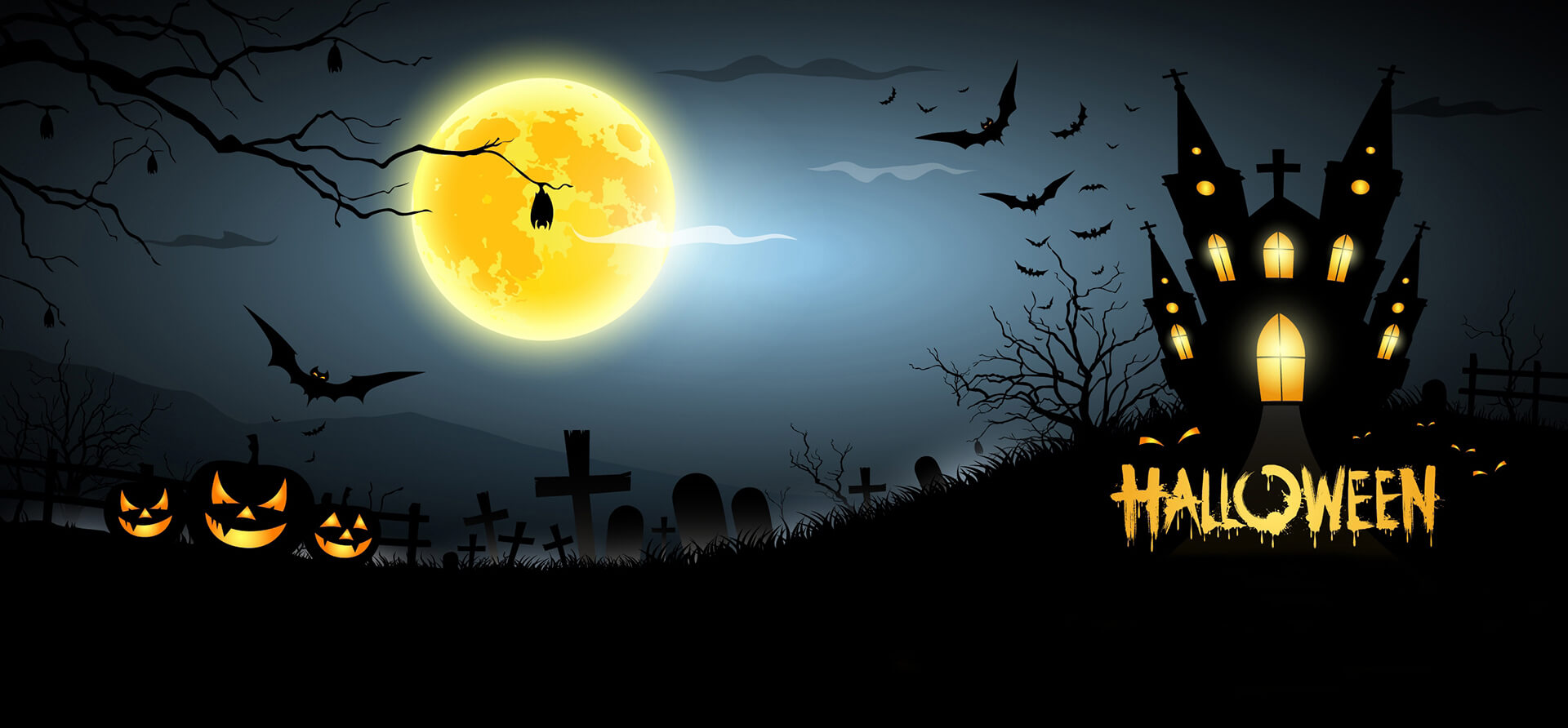 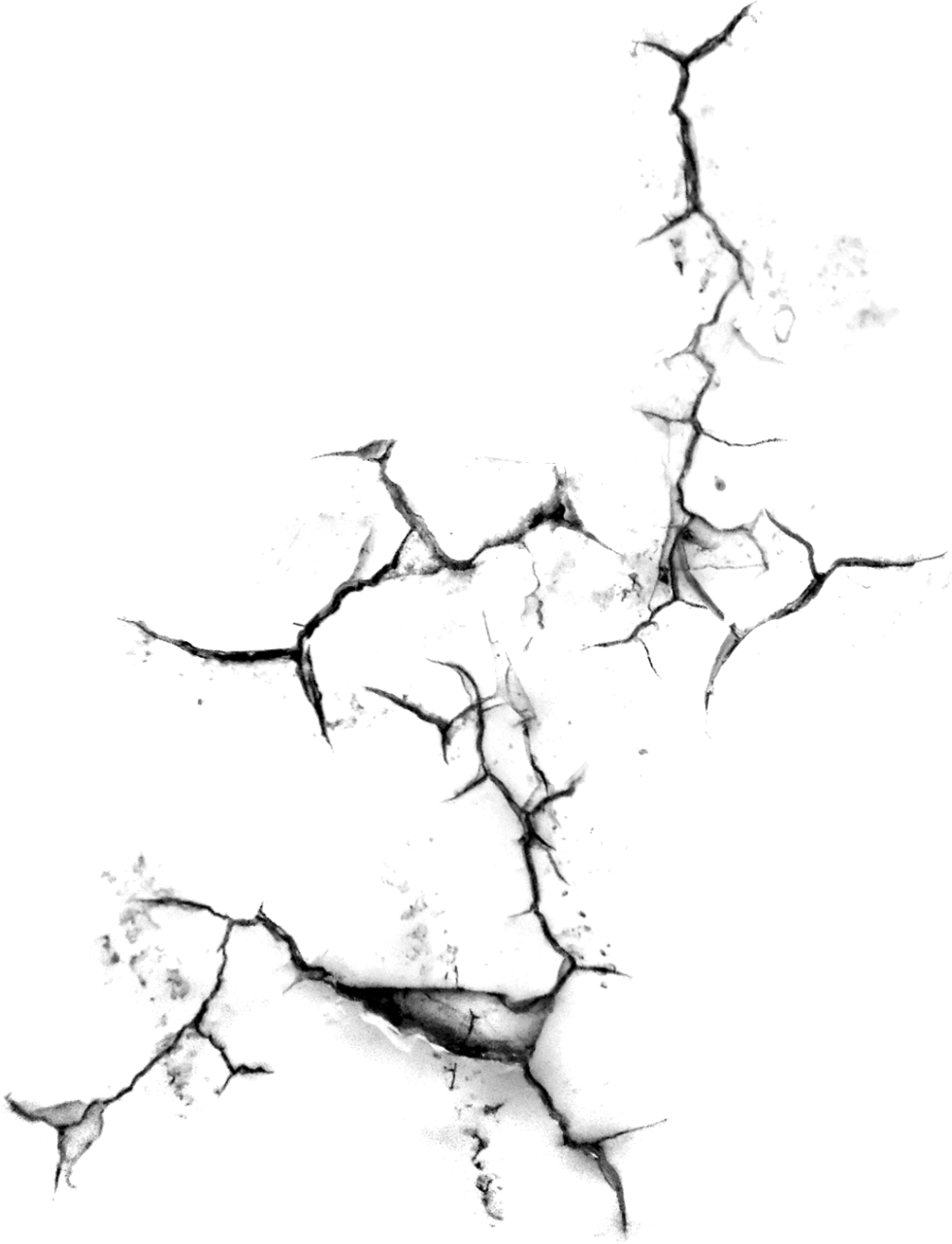 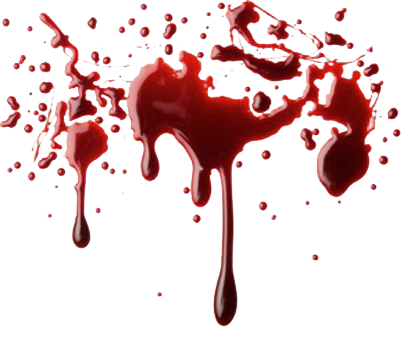 活动策划模板
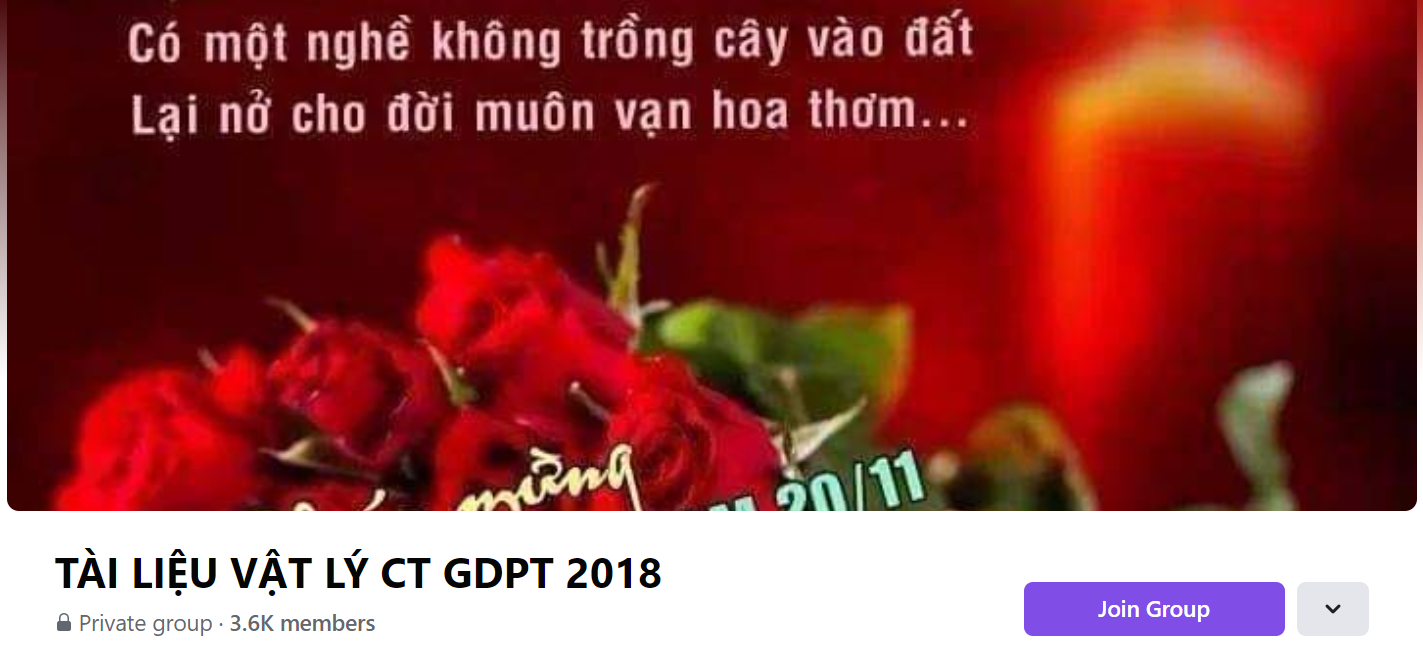 SƯU TẦM: ĐOÀN VĂN DOANH, NAM TRỰC, NAM ĐỊNH
LINK NHÓM DÀNH CHO GV BỘ MÔN VẬT LÝ TRAO ĐỔI TÀI LIỆU VÀ CHUYÊN MÔN CT 2018
https://www.facebook.com/groups/299257004355186